КГУ «Рудненская специальная школа для детей с особыми образовательными потребностями» Управления образования акимата Костанайской областиФормирование умений, навыков и привычекправильного поведения как основа воспитания нравственных черт учащихся с интеллектуальной недостаточностью.Подготовила учитель-дефектолог Пшеницына В.А.
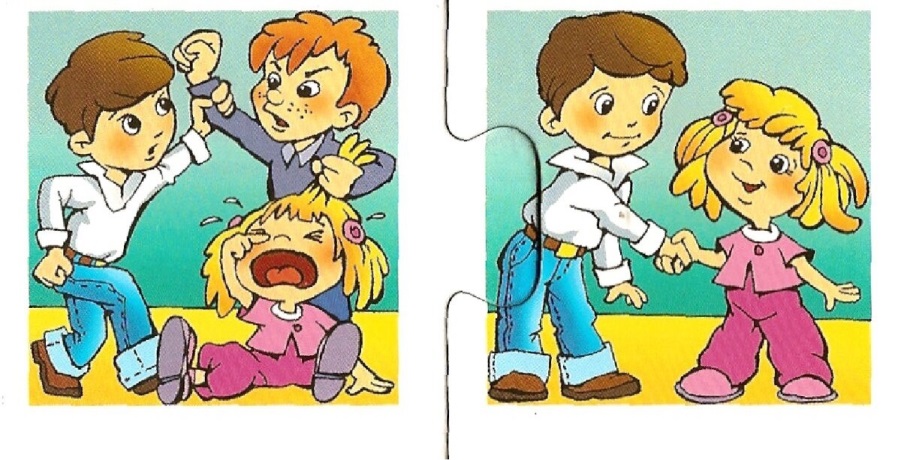 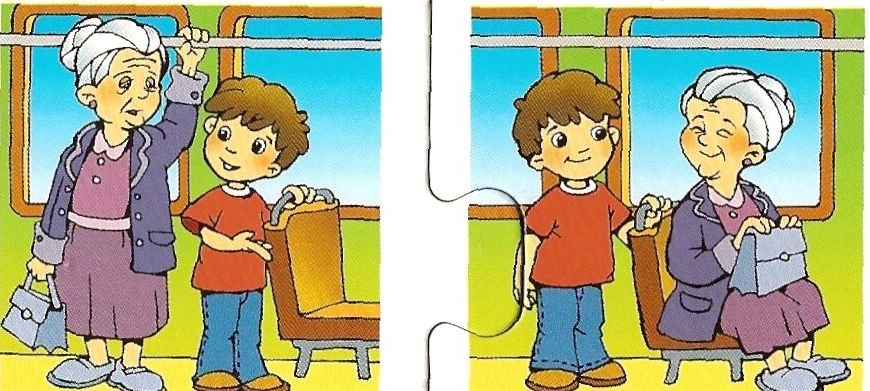 Особенности детей с интеллектуальными нарушениями:*нарушения познавательного развития (затрудняют правильное самостоятельное общение ребёнка во всех его проявлениях);
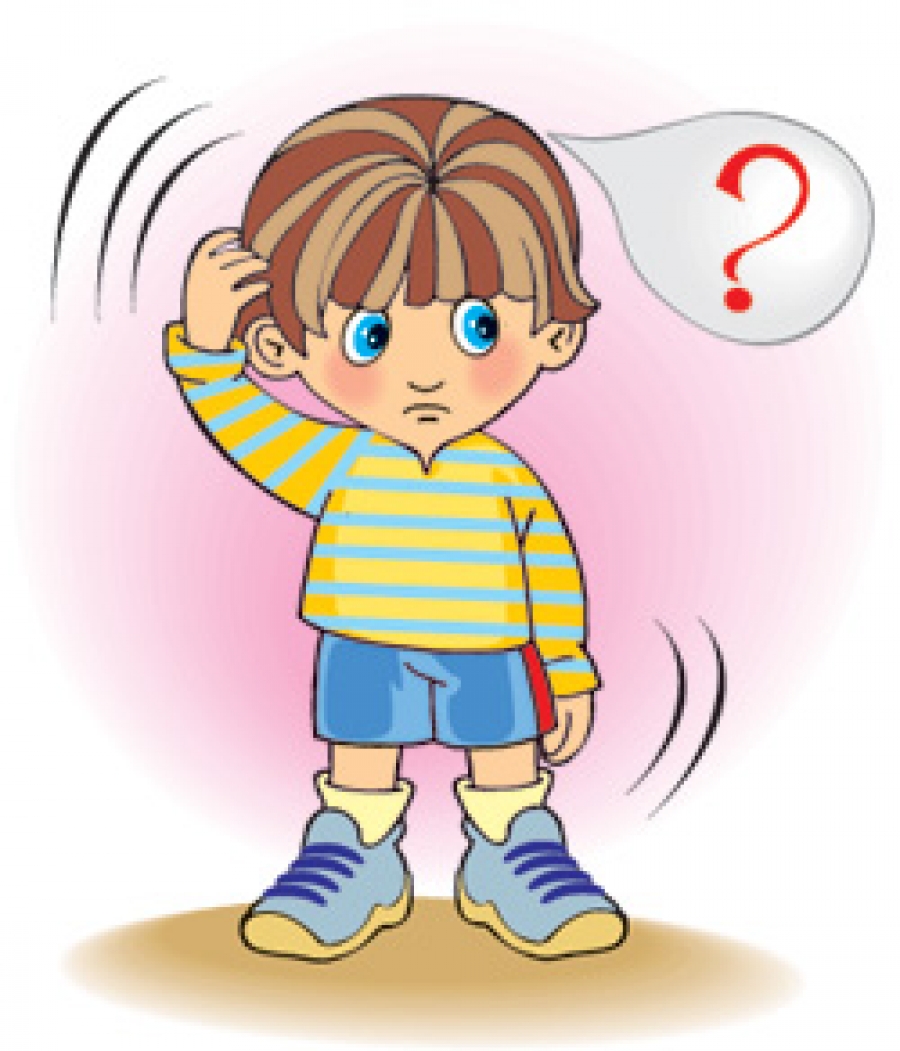 *нарушения вэмоционально-волевой сфере(снижает самостоятельность,желание быть лучше,способствуют образованию вредных привычек);*особенности формирования характера таких детей.
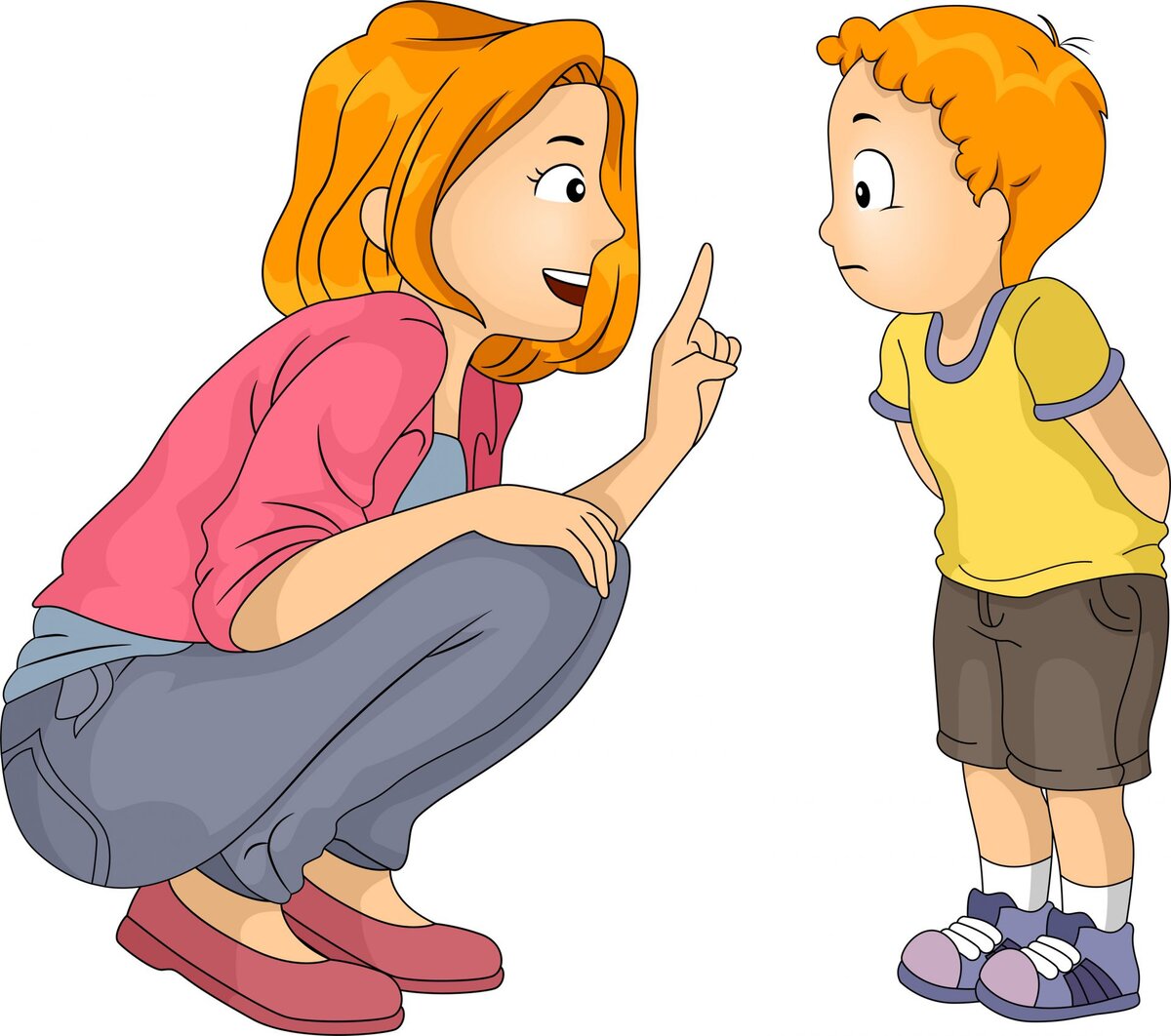 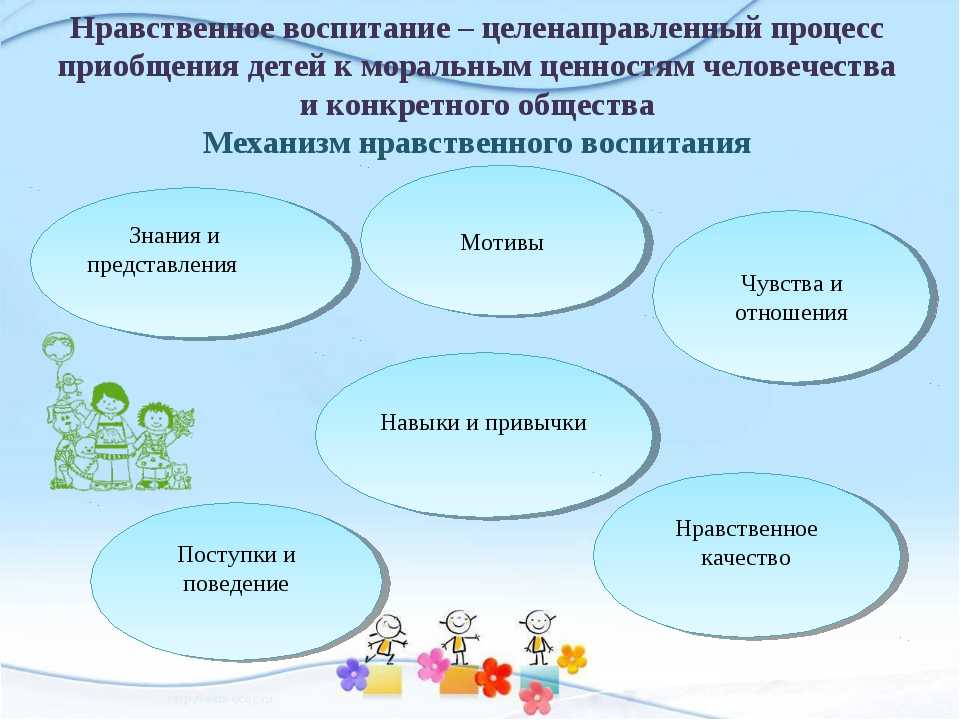 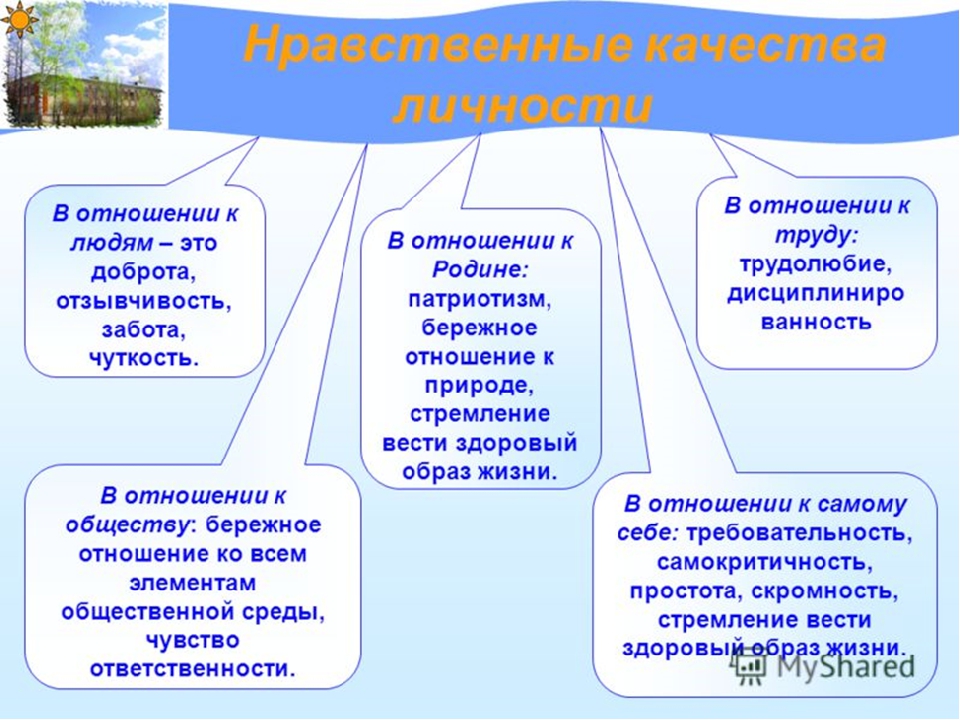 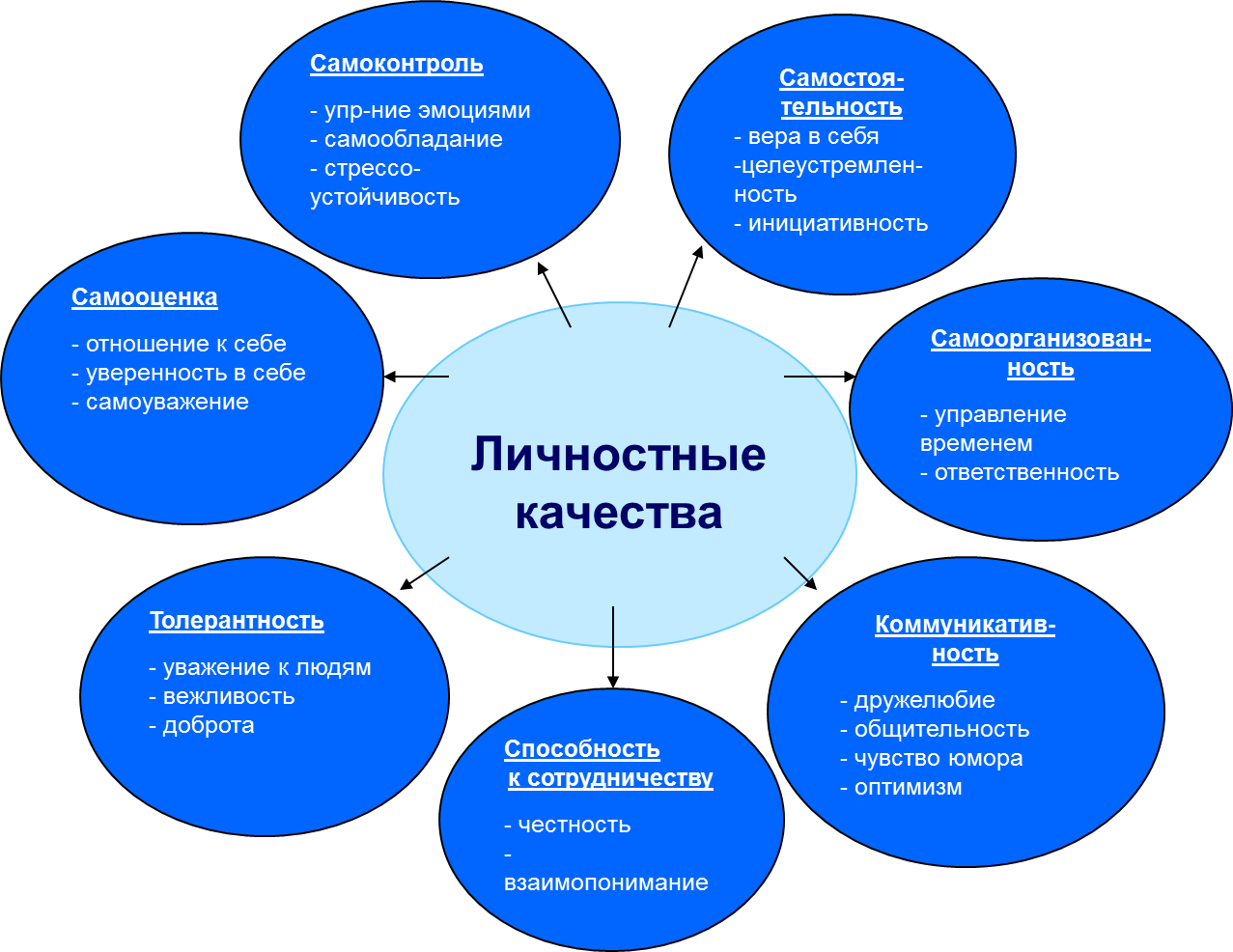 Коррекционные принципы формирования умений, навыков и привычек правильного поведения учащихся с интеллектуальной недостаточностью.
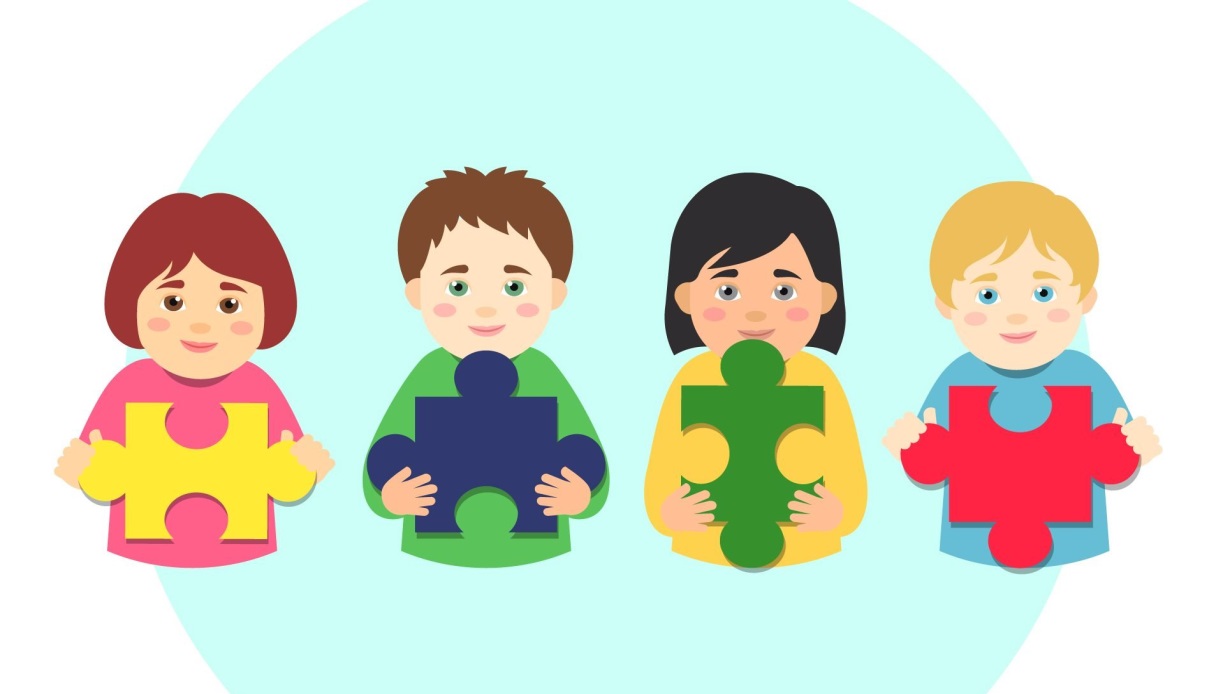 Принцип оптимистической перспективы               «Опора на положительное».Несколько важных требований воспитательного процесса:* «замечай и не спеши»;* «лучше посоветовать, чем приказывать»;* подчёркивай в ребёнке хорошее, дай ему возможность подумать и исправиться».
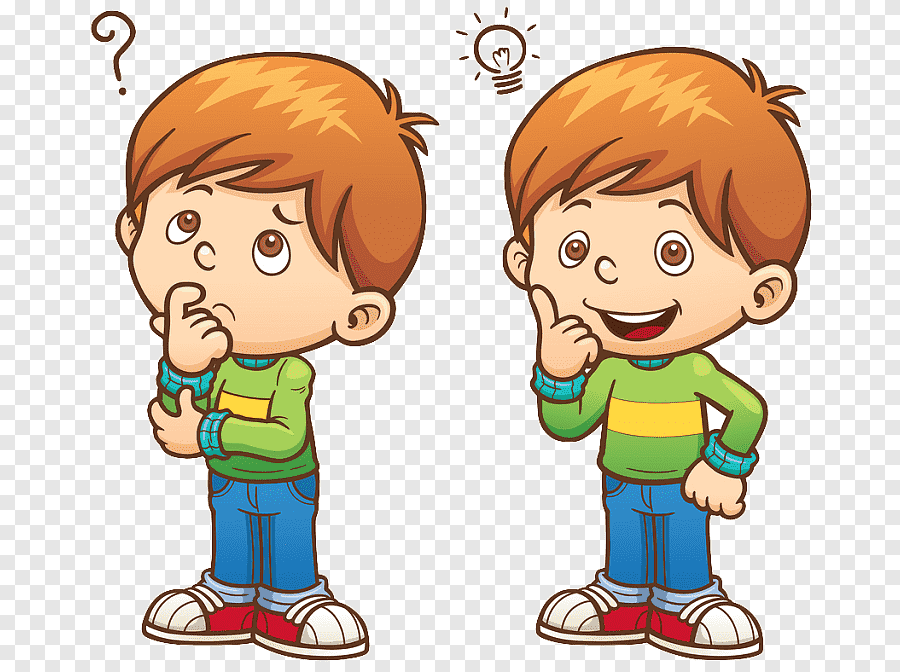 Принцип коррекционно-развивающего характера воспитания.* создание условий, в которых ребёнок в состоянии проявить себя полноценной личностью;Виды коррекции:* сенсорная, трудовая,психологическая,социально – правовая.
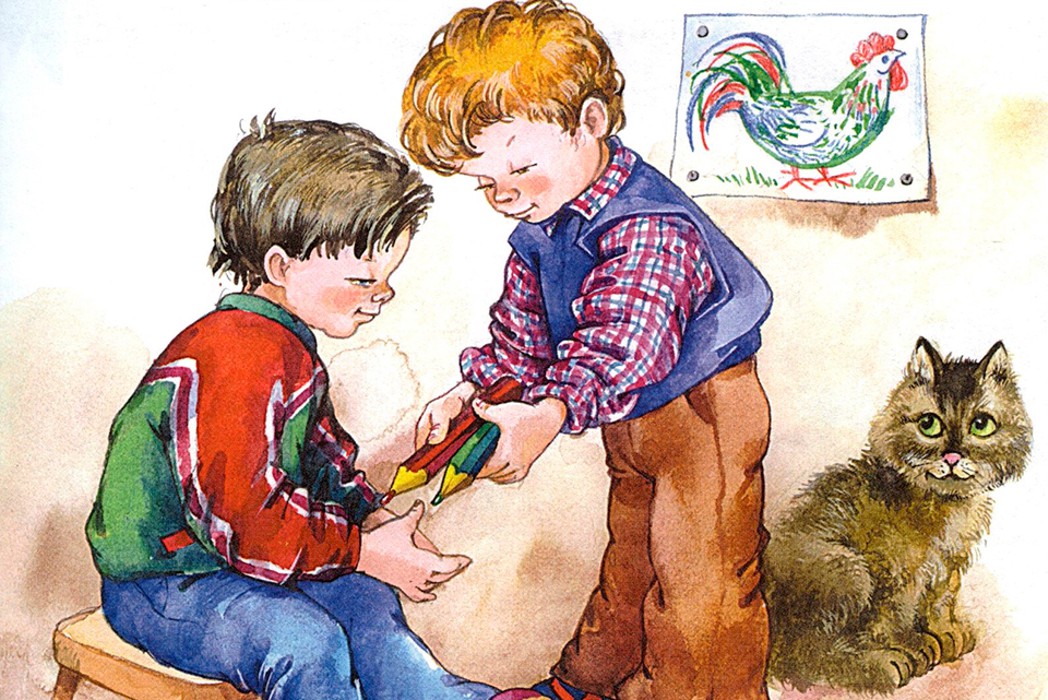 Принцип комплексного подхода и продуктивного анализа данных на учащегося.* системность воспитательных воздействий;* согласованность в деятельности учителя, родителей, школы;* знание особенности развития каждого ребёнка, индивидуальный подход к нему в процессе воспитания;* соблюдение преемственности и последовательности в процессе воспитательной работы;* нацеленность на положительный конечный результат.
Принцип индивидуального и дифференцированного подхода в процессе воспитания.
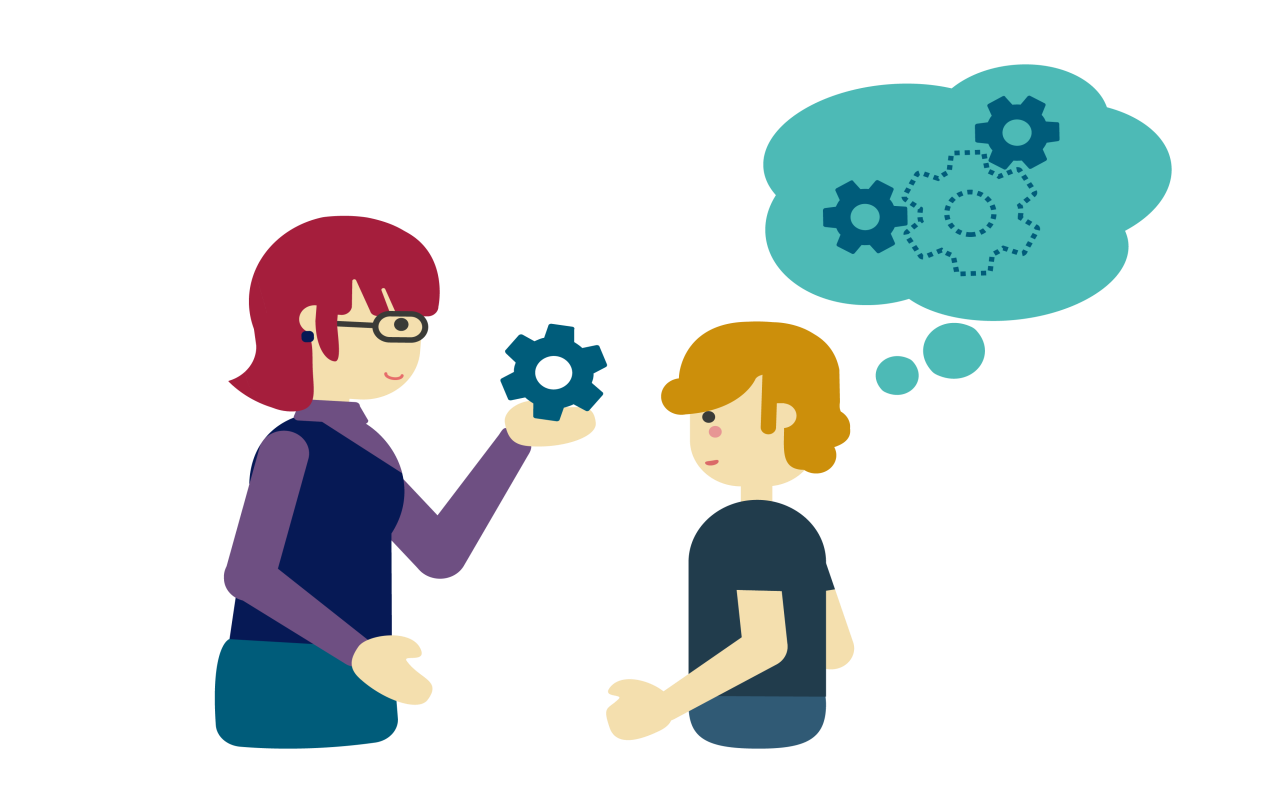 Принцип требовательности, сочетаемой с                   уважением к личности.* использование воспитательных воздействий, которые помогают осознать ребёнку как свои положительные черты характера, так и недостатки;* предъявляя требования к обучающимся, необходимо довести до его сознания их правильность и целесообразность, указать пути отклонения от нормы «Если понимаю то выполняю;* требования основываются на уважении к личности ребёнка.
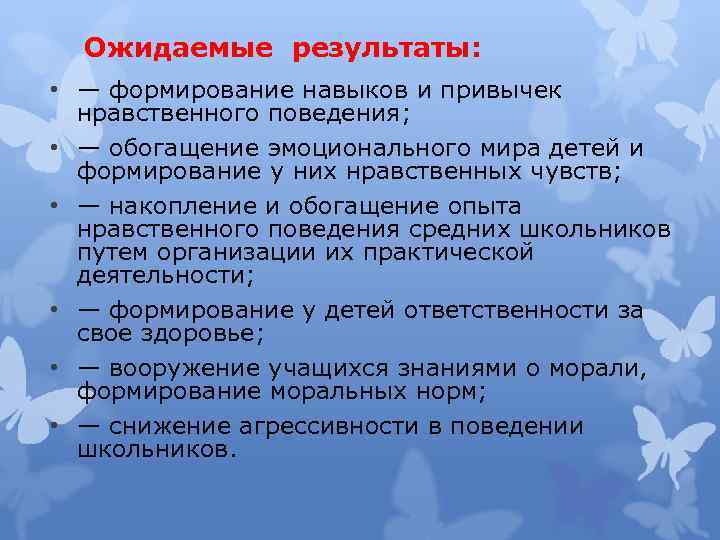 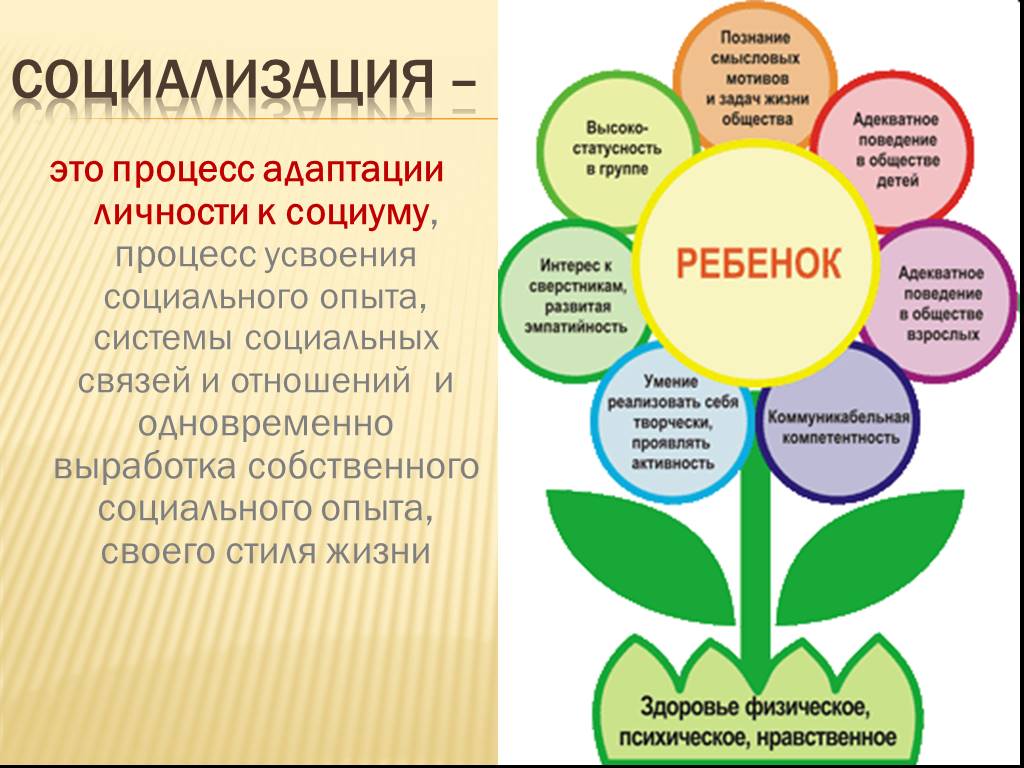 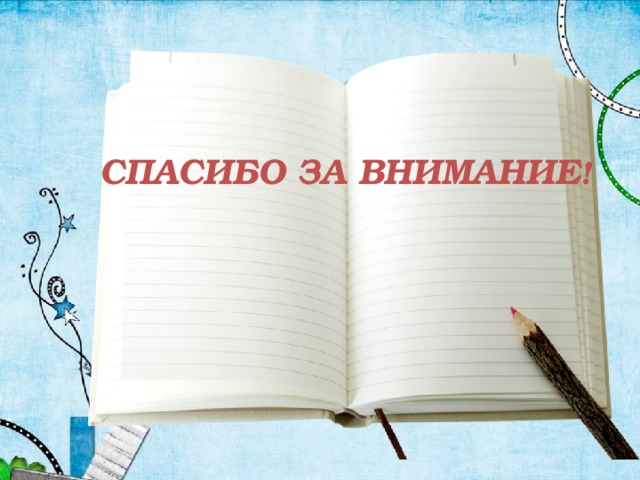